О методической поддержке педагогических  работников при введении и реализации  ФООП и ФГОС СОО
02.02.2023
Письма Минпросвещения
Разъяснения: УП, управленческий
механизм
Планы-графики мероприятий
Минпросвещения и субъектов по
введению ФГОС СОО
Письмо	Минпросвещения	России	от	17.11.2022 N 03-1889 "О  направлении	информации»
ФГОС
О методической поддержке педагогических  работников и управленческих кадров
ttps://www.garant.ru/products/ipo/prime/doc/405786653/
h
Плана-графика для ОО нет!
Письмо	Минпросвещения	России	от	13.01.2023 N 03-49  "О	направлении		методических	рекомендаций		(вместе	с  Методическими	рекомендациями	по		системе	оценки
достижения	обучающимися	планируемых	результатов		освоения  программ	начального	общего, основного		общего	и	среднего
Единые подходы к системе
оценивания
ФООП
общего	образования)"
ttps://fzakon.ru/dokumenty-ministerstv-i-vedomstv/pismo-minprosvescheniya-rossii-ot-13.01.2023-n-03-49/
h
Письмо Минпросвещения России от 16.01.2023 N 03-68  "О направлении информации« (ИНФОРМАЦИЯ о введении  федеральных основных общеобразовательных программ)
https://disk.yandex.ru/i/VANBDaNqryCx_Q
ФООП
Особенности введения
О методической поддержке  педагогических работников
Письмо	Минпросвещения	России	от	17.11.2022 N 03-1889 "О	направлении  информации»
ресурс «Единое содержание общего образования»
конструктор рабочих программ

информирование педагогов о возможности получить консультативную поддержку на федеральном  уровне
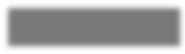 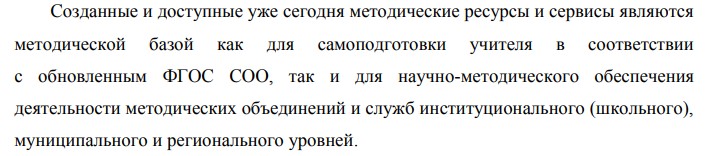 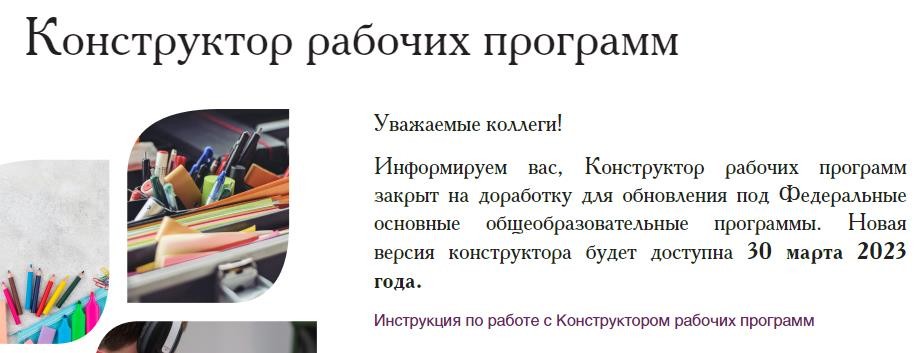 О методической поддержке  педагогических работников
Письмо	Минпросвещения	России	от	16.01.2023 N 03-68 "О	направлении  информации« (ИНФОРМАЦИЯ	о		введении	федеральных	основных
общеобразовательных	программ)
https://disk.yandex.ru/i/VANBDaNqryCx_Q
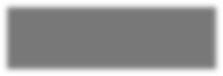 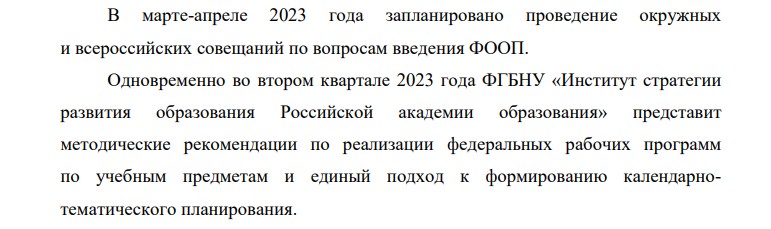 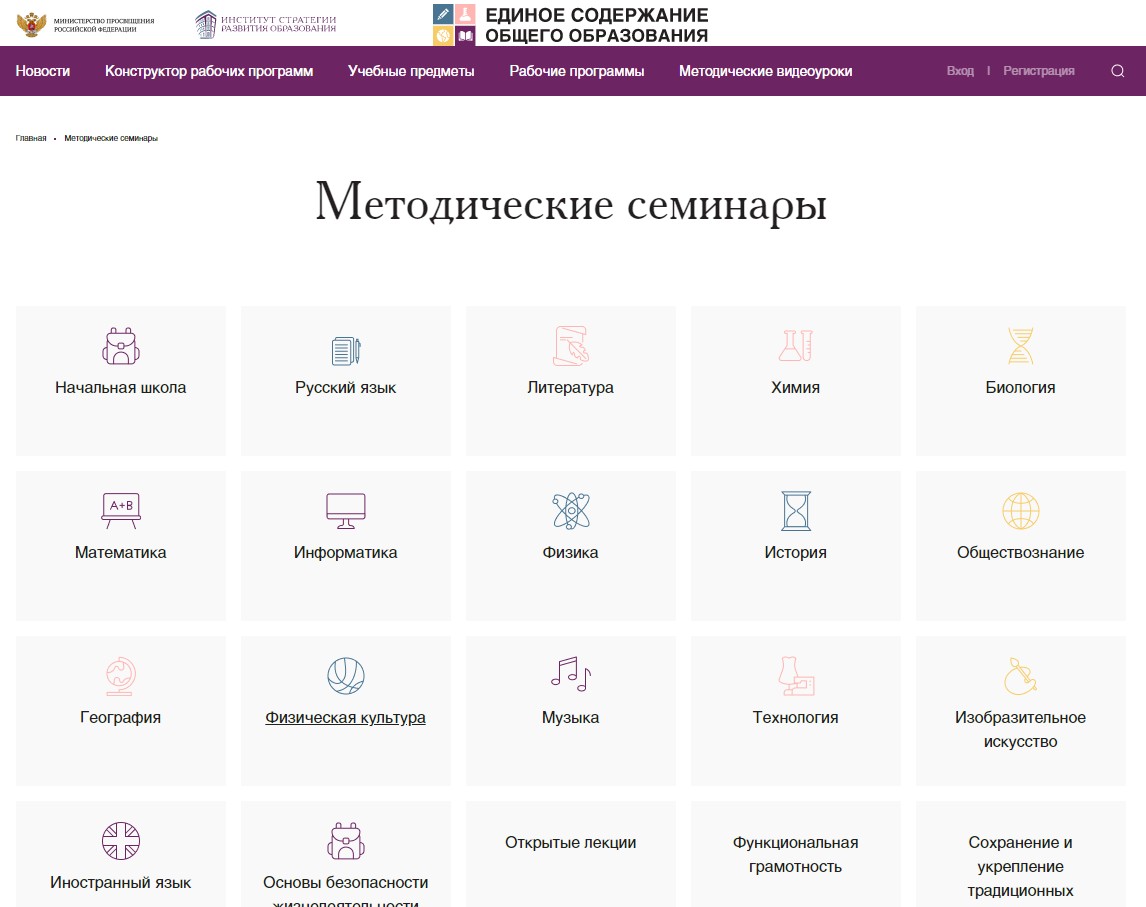 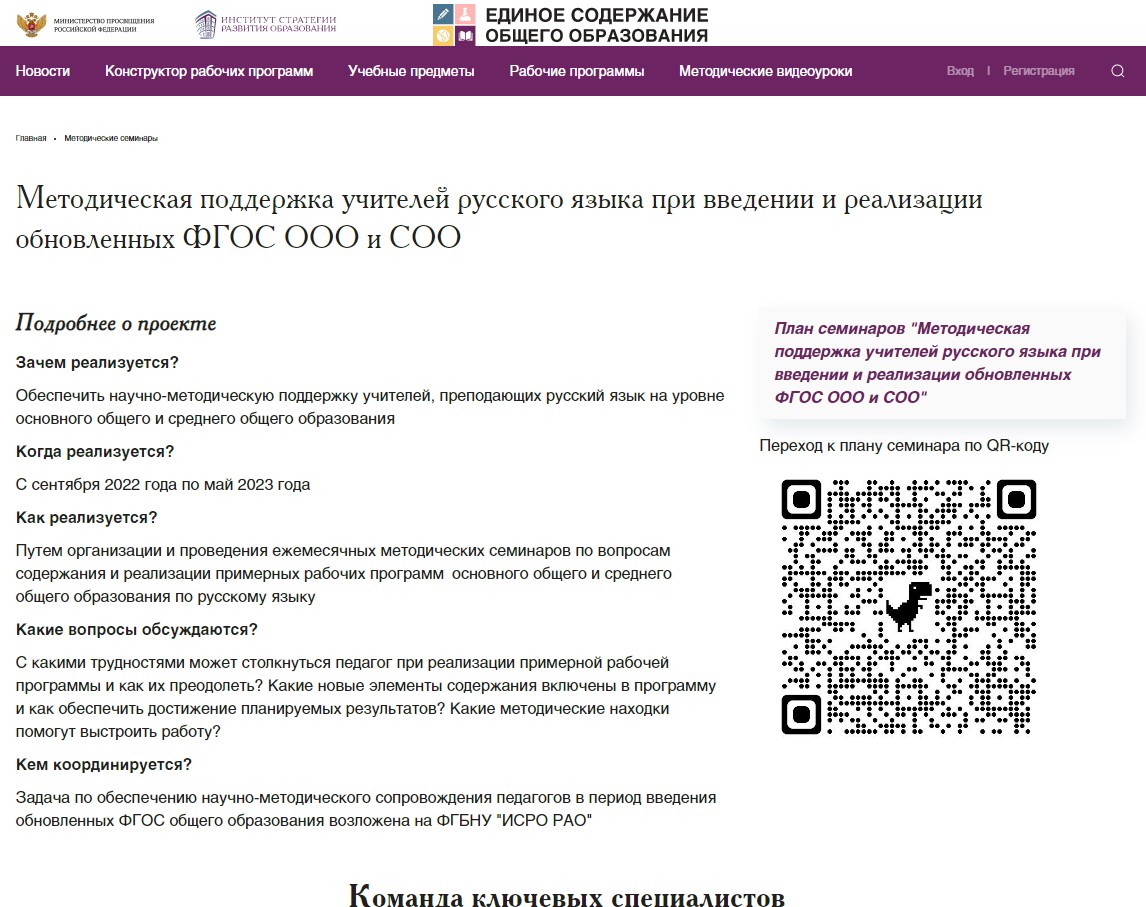 https://edsoo.ru/Metodicheskaya_podderzhka_uchitelej_russkogo_ya  zika_pri_vvedenii_i_realizacii_obnovlennogo_FGOS_OOO.htm
https://edsoo.ru/Metodicheskie_seminari_0.htm
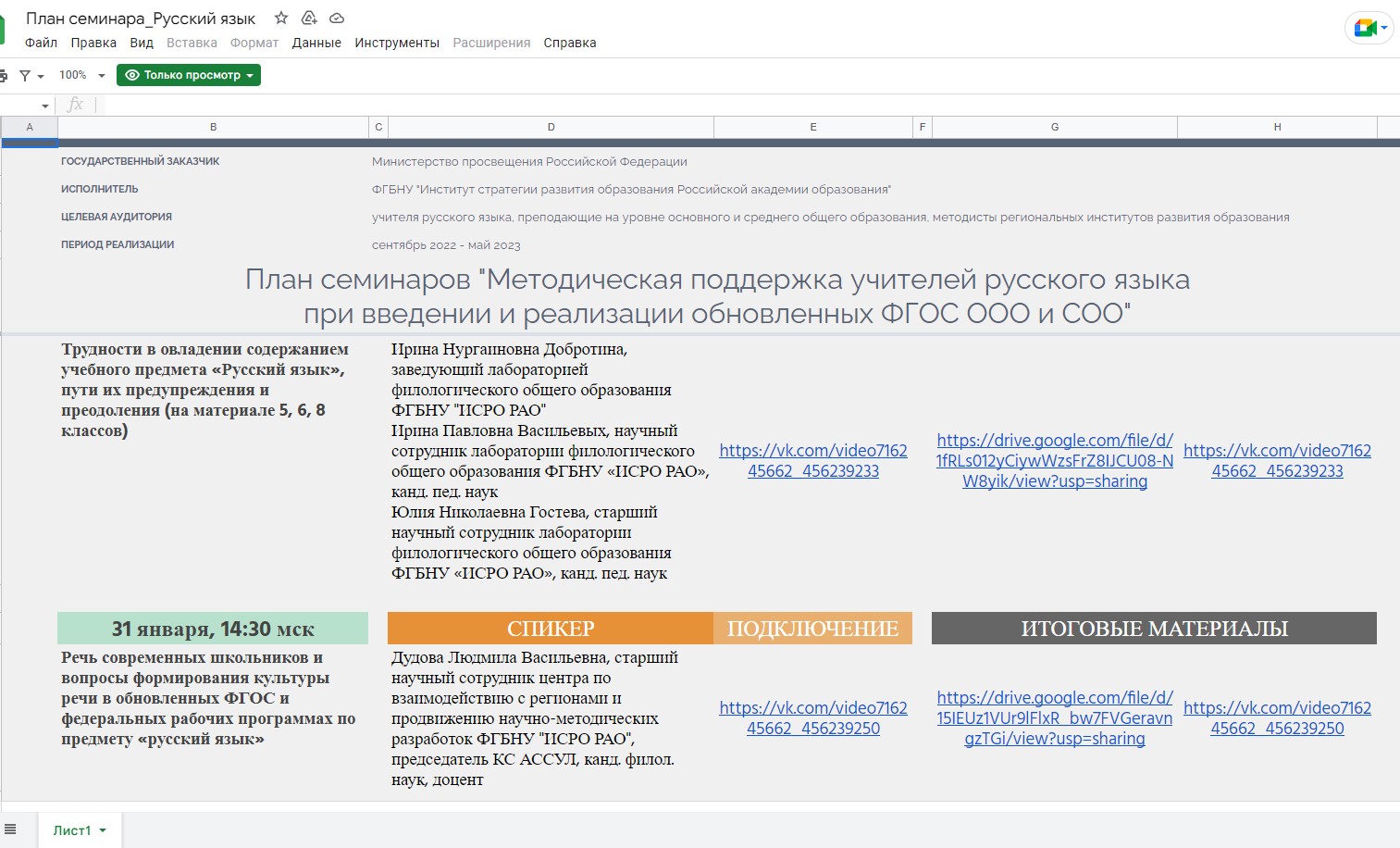 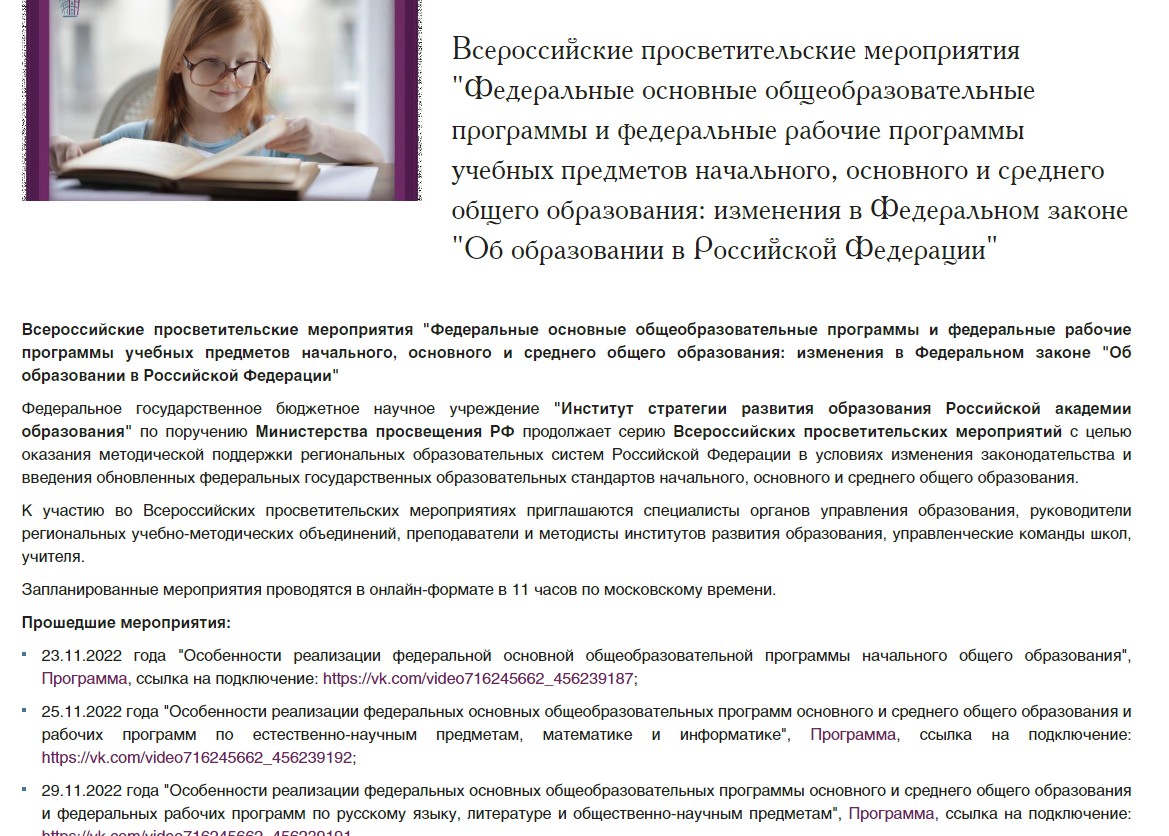 https://edsoo.ru/Vserossijskie_prosveti  telskie_meropriyatiya_Federalnie_osno  vnie_obscheobrazovatelnie_programmi
_i_federalnie_rabochie_programmi_u.h
tm
https://instrao.ru/prog
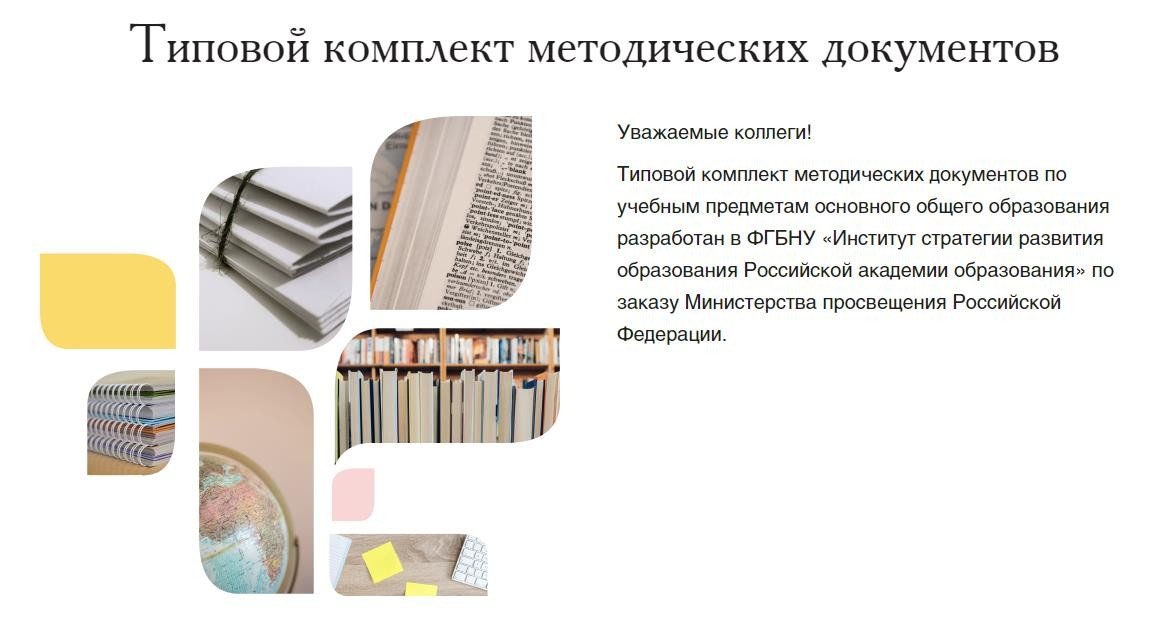 https://edsoo.ru/Tipovoj_komplekt_metodich_25
.htm
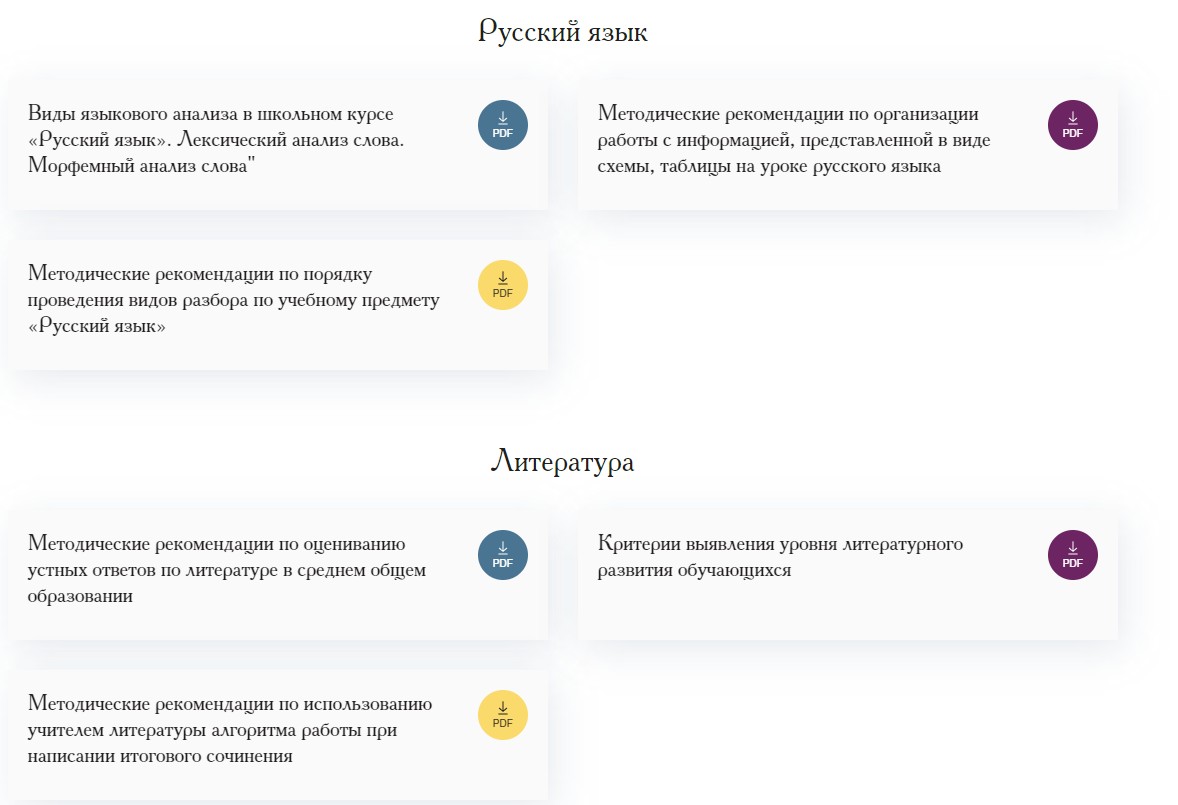 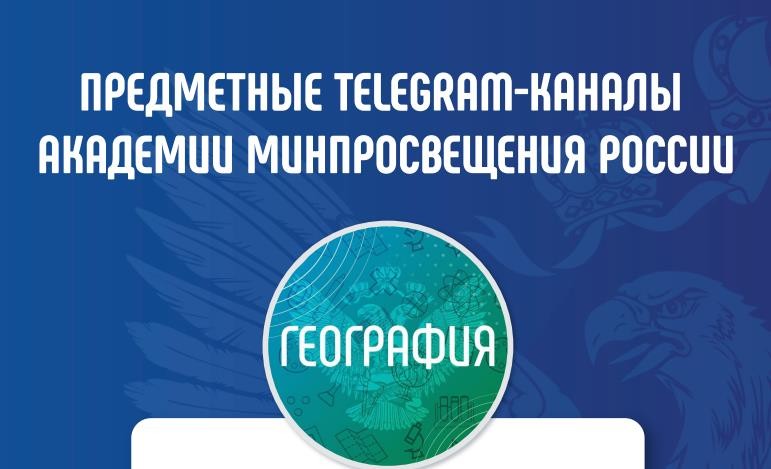 Разговоры о важном
Начальная школа
География  Химия  Физика
Математика
https://disk.yandex.ru/i/Qu1GW3IwE6hePA
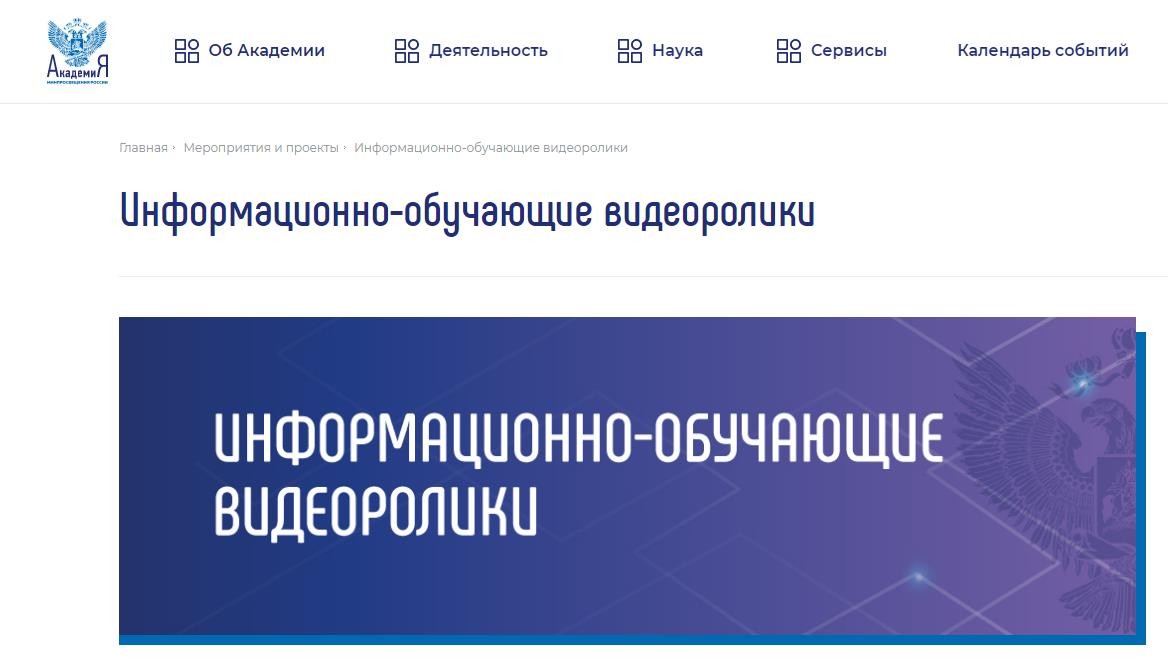 https://apkpro.ru/proekty/inform  atsionno-obuchayushchie-  videoroliki/
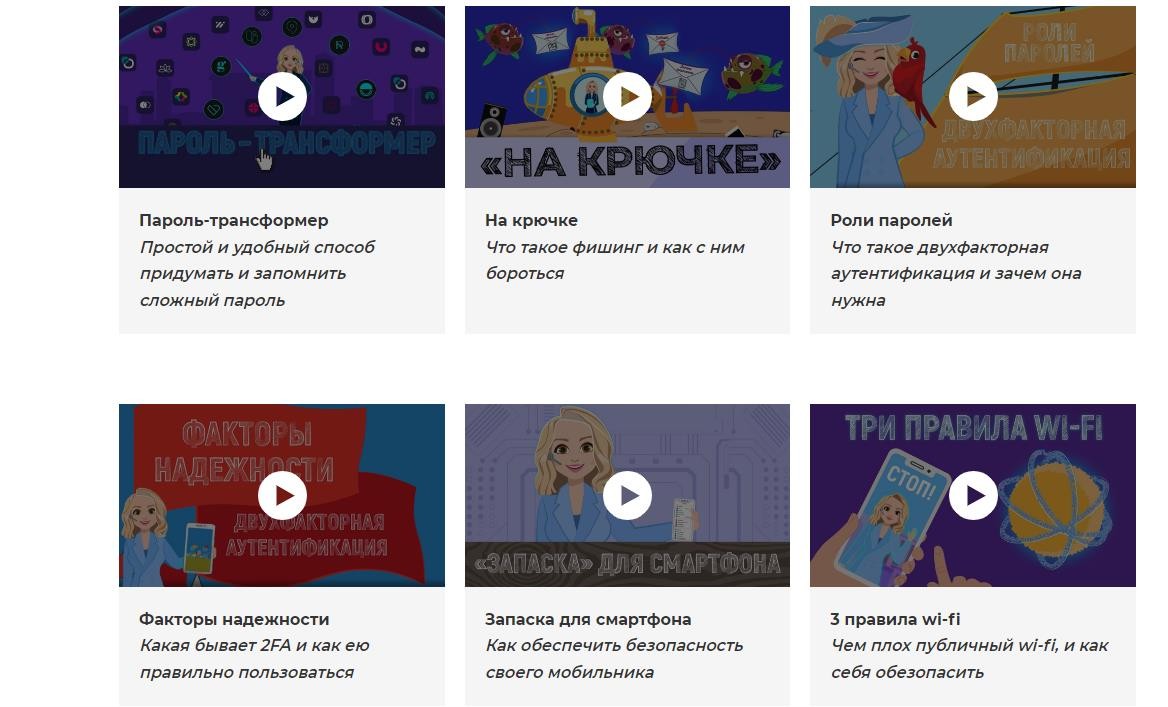 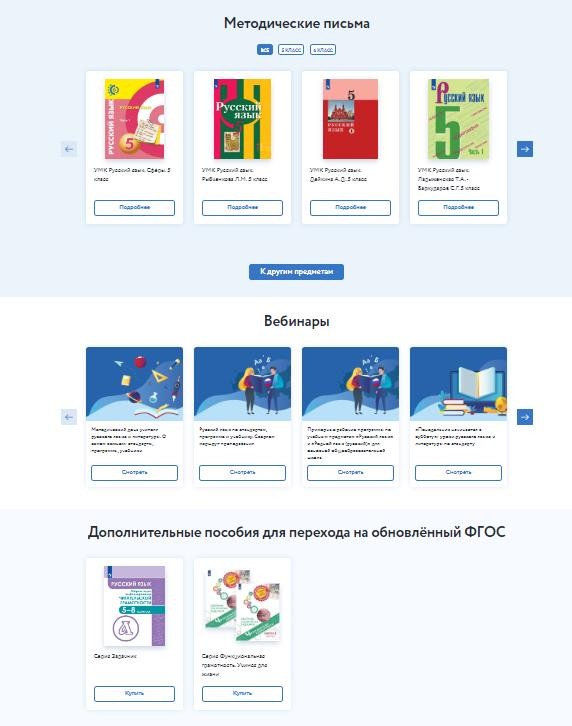 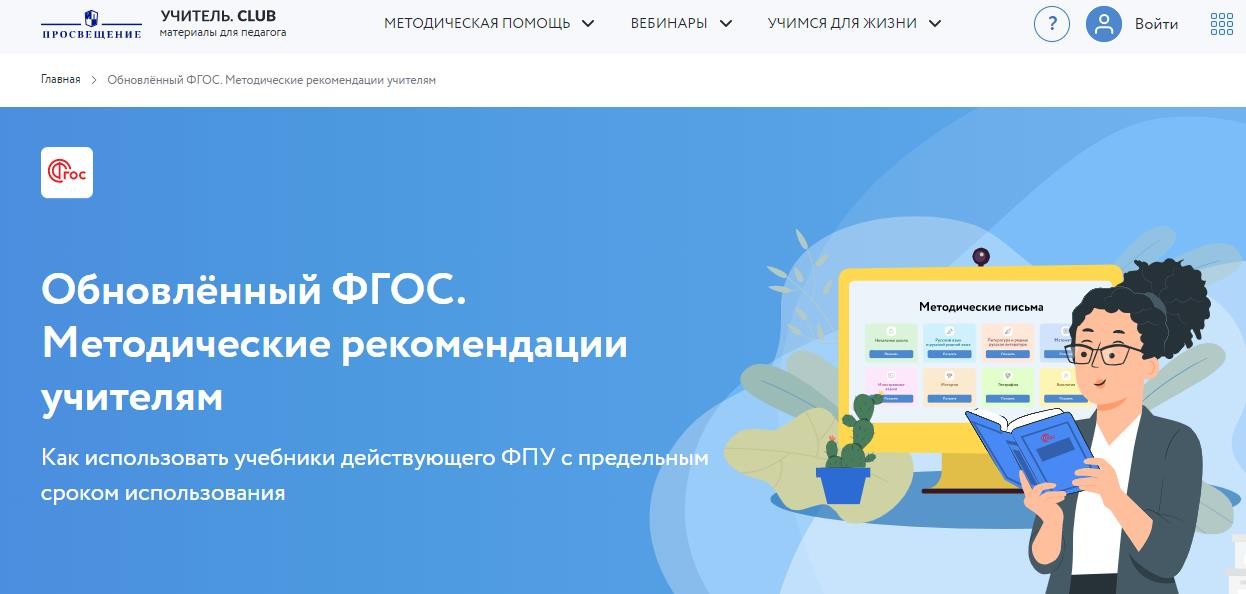 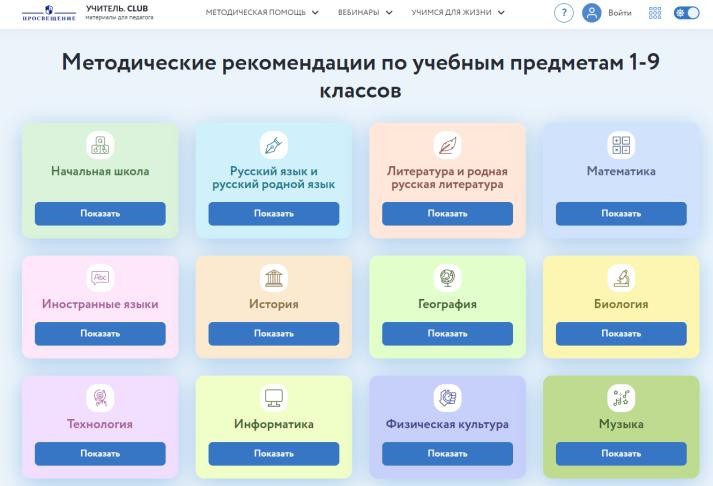 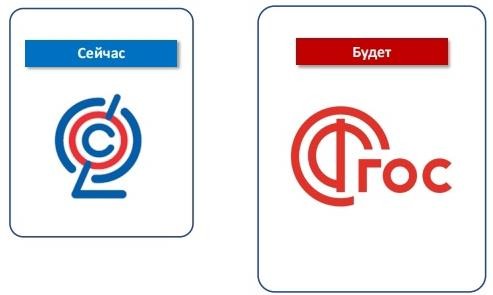 https://uchitel.club/fgos
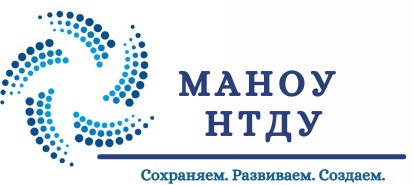 Методические направления
(ПДС и другие методические формы)
«Реализация требований ФГОС в образовательной деятельности учителя»
Предметные результаты (кодификаторы, кимы, контролируемые элементы содержания в
программе и на уроке, МЕТОДИКА)
Метапредметные результаты
Учебно-исследовательская деятельность
Дорожные карты
Проектная деятельность
Урок : мотивирование, оценка, технологии
введения ФГОС
Дорожная карта
введения ФГОС
ФГОС СОО
планируемые результаты изучения предмета, универсальные кодификаторы для процедур оценки качества
образования;
рабочая программа по предмету, контролируемые элементы содержания в рабочей программе;
учебники, учебные пособия и цифровые ресурсы по предмету;
организация учебной деятельности обучающихся: образовательные технологии, организационные формы,
обеспечивающие достижение планируемых результатов;
педагогическое оценивание деятельности обучающихся: КЭС и КПУ на уровне СОО, применение  универсальных кодификаторов для процедур оценки качества образования; использование
стандартизированных и нестандартизированных работ; осуществление комплексной оценки способности  обучающихся решать учебно-практические и учебно-познавательные задачи; проведение интерпретации
результатов достижений обучающихся;
критериальное и формирующее оценивание образовательных результатов по предмету;
использование федерального банка заданий по формированию функциональной грамотности, открытых  банков заданий ФИПИ;
углубленное изучение отдельных учебных предметов.
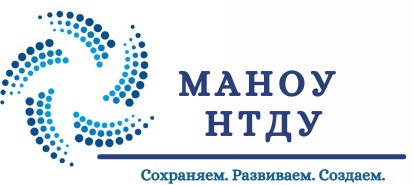 Методические направления
(ПДС и другие методические формы)
«Развитие функциональной грамотности»
На уроке
Во внеурочной деятельности (программа)  Использование банка заданий и ресурсов
Технологии обучения и организации урока
МРЦ по  ФГ
Результаты регионального
мониторинга
Адресные рекомендации
https://www.irro.ru/structure/185/
Аналитика
результатов ВПР
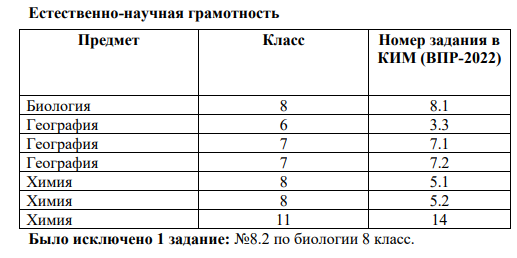 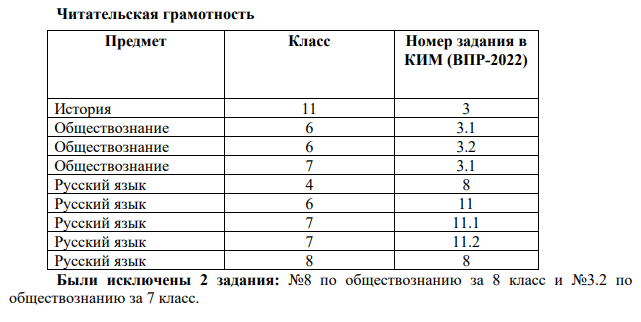 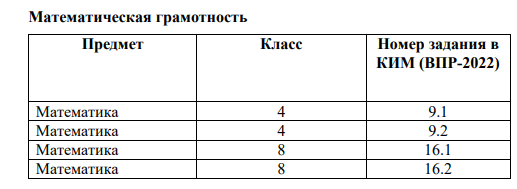 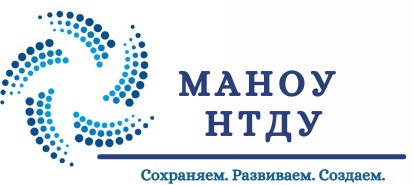 Методические направления
 	(ПДС и другие методические формы)
«Выявление и преодоление образовательных дефицитов обучающихся»
«Обеспечение объективной оценки  образовательных результатов»
Аналитика результатов ВПР
Результаты оценочных процедур - перечень школ с низким результатом по  коду – адресный семинар по теме (дефицитный код)
Результаты по объективности (распределение первичных баллов,  подтверждение оценки по ВПР и кл.журналов)
Применение кодификаторов для оценки рабочей программы  (достаточность часов, наличие кода в содержании), для разработки КИМ  ТЕКУЩЕЙ ОЦЕНКИ, для уточнения методики и технологий на уроке
Результаты регионального  мониторинга по системе  1.1
Адресные рекомендации
Анализ результатов
мониторинга по системе2.2  профессиональные
дефициты
МРЦ по поддержке введения и  реализации ФГОС
Проведение серии семинаров и практикумов по методическому сопровождению введения обновленного ФГОС СОО  в муниципальных образовательных организациях:
практикум «Вариативные учебные планы в соответствии с требованиями ФГОС СОО: практики формирования,
применение электронного конструктора»;
практикум «Индивидуальный учебный план старшеклассника: вопросы создания, реализации и оценки  образовательных результатов»;
семинар «Профилизация образовательного процесса: практики реализации моделей профильного образования»;
практикум «Система оценки образовательных результатов: подходы и практические решения»;
семинар «Организация социальных практик, образовательных событий в системе внеурочной деятельности»;
семинар «Проектная и учебно-исследовательская деятельность: организация и оценка достижения практико-  ориентированных результатов образования»;
семинар «Содержание программы коррекционной работы в соответствии с ФГОС СОО: психолого-педагогическая  помощь, преодоление трудностей в освоении основной образовательной программы»
О самообследовании
Пока нет критериев готовности к введению  обновленного ФГОС СОО
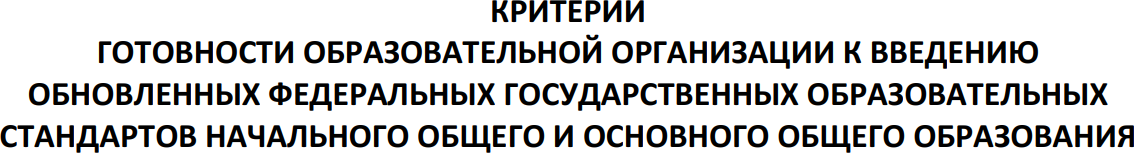 МИНИСТЕРСТВО ПРОСВЕЩЕНИЯ РОССИЙСКОЙ ФЕДЕРАЦИИ  ПИСЬМО
от 15 февраля 2022 г. N АЗ-113/03
О НАПРАВЛЕНИИ МЕТОДИЧЕСКИХ РЕКОМЕНДАЦИЙ
https://www.garant.ru/products/ipo/prime/doc/403467900/
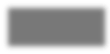 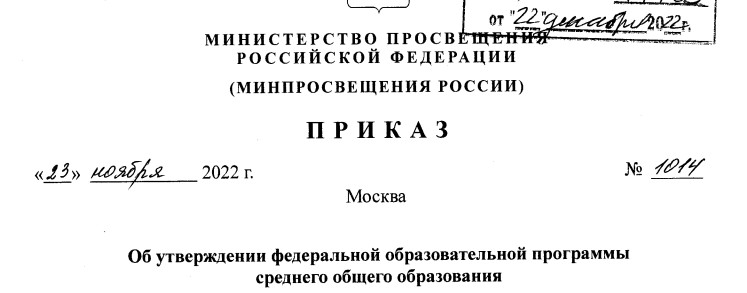 Вероятные критерии  готовности к введению
план-график мероприятий по введению ФГОС СОО
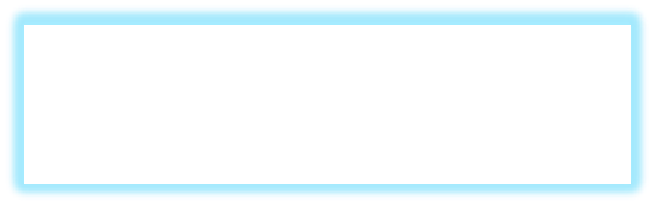 Запись вебинара «Просвещение» «Федеральный  перечень учебников – ключевой инструмент  обеспечения единого образовательного
пространства» https://youtu.be/7dBXnF43Et0  (НОЯБРЬ 2022 ГОДА)
основные образовательные программы
рабочие программы по учебным предметам, курсам внеурочной деятельности
нормативная база (локальные акты) образовательной организации
кадровые и психолого-педагогические условия реализации основных образовательных программ, штатное  расписание и должностные инструкции работников образовательной организации

список учебников, учебных пособий, информационно-цифровых ресурсов
доступность использования информационно-методических ресурсов для участников образовательных  отношений

модель реализации сетевых форм взаимодействия
план работы внутришкольных методических объединений
повышение квалификации управленческой и педагогической команд
система мониторинга готовности каждого учителя к реализации обновленных ФГОС
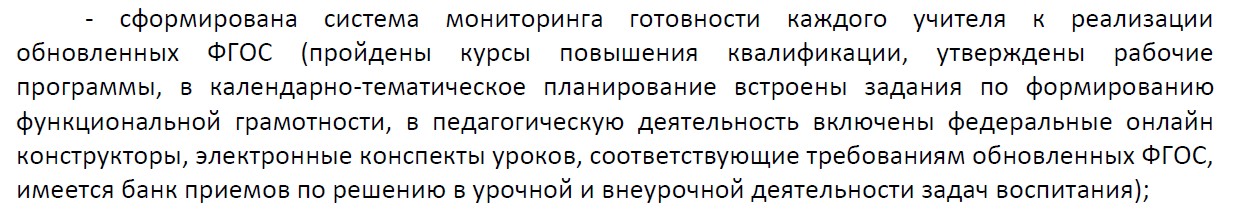 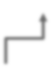 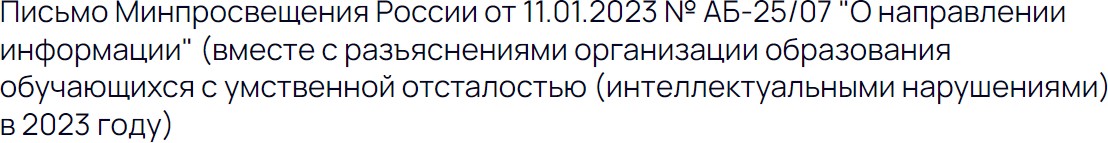 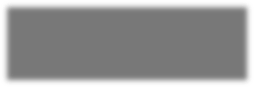 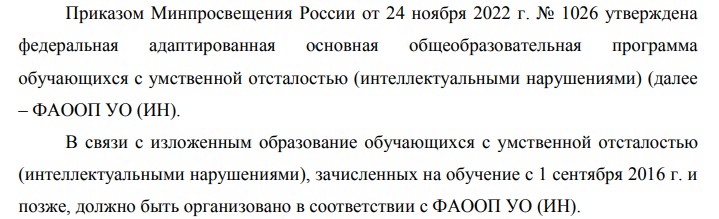 https://new-ukn-minobr.government-  nnov.ru/documents/active/71256/
Все в ваших руках!
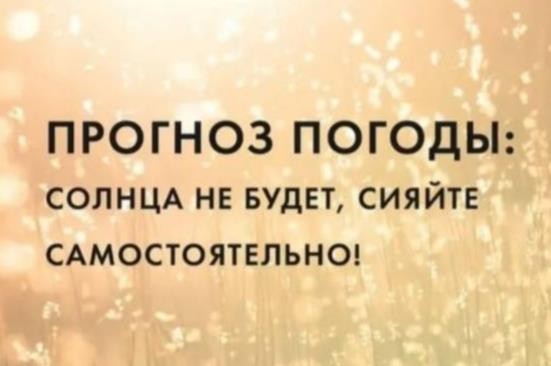